Презентация для учебника
Козлова С. А., Рубин А. Г.
«Математика, 6 класс. Ч. 2»
ГЛАВА VI.  ЦЕЛЫЕ ЧИСЛА
6.3. Сравнение целых чисел
Школа 2100
school2100.ru
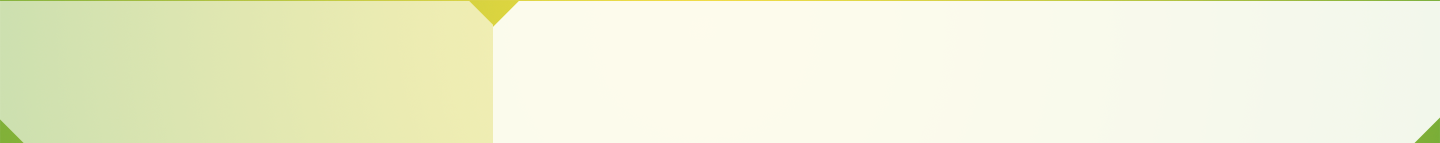 Сравнение
целых чисел
Ряд целых чисел
Выпишем ряд целых чисел:

…; –5; –4; –3; –2; –1; 0; 1; 2; 3; 4; 5; …
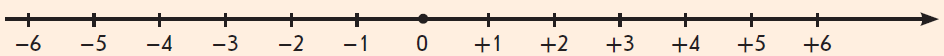 Ряд целых чисел бесконечен в обе стороны;
его можно неограниченно продолжать
и вправо, и влево.
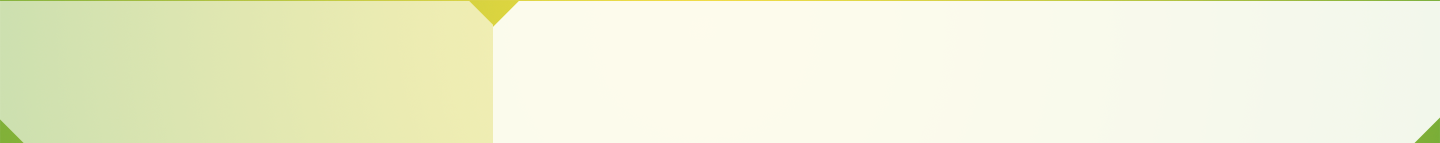 Какое число считается бо’льшим?
Сравнение
целых чисел
…; –5; –4; –3; –2; –1; 0; 1; 2; 3; 4; 5; …
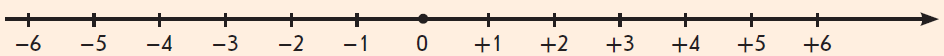 Бo’льшим считается то целое число,
которое в ряду целых чисел
стоит правее.
Например

–5 < 5
–5 > –15
30 > 0
–30 < 0
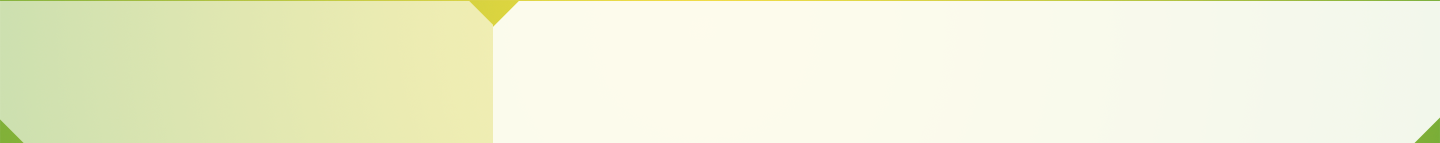 Каждое последующее число в ряду целых чисел больше предыдущего
Сравнение
целых чисел
…; –5; –4; –3; –2; –1; 0; 1; 2; 3; 4; 5; …
Точку с запятой в ряду целых чисел можно заменить на знак «меньше»:

–5 < –4 < –3 < –2 < –1 < 0 < 1 < 2 < 3 < 4 < 5
Каждое последующее число
в ряду целых чисел
больше предыдущего
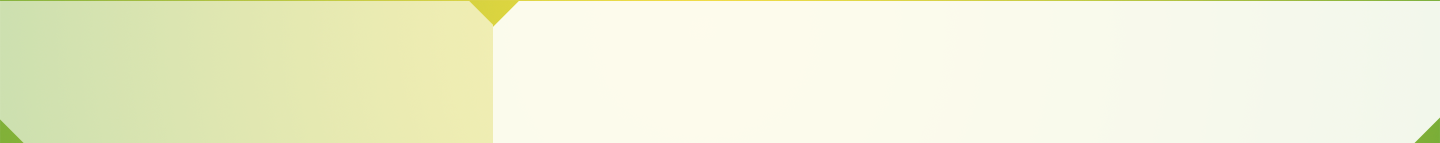 Сравнение
целых чисел
Правила сравнения целых чисел
Из двух
целых положительных чисел больше то, которое дальше стоит в ряду натуральных чисел
Например

1 < 10
20 > 2
11 < 234
289 < 290
1000 > 1
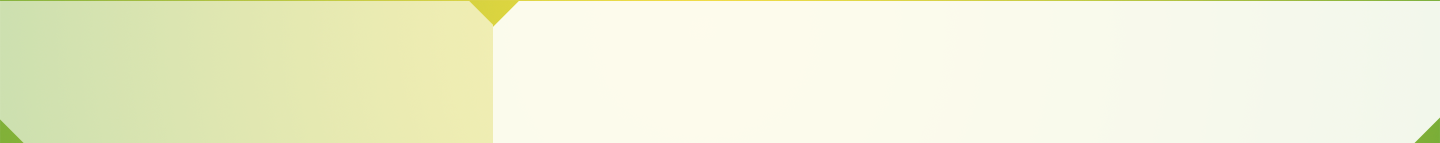 Сравнение
целых чисел
Правила сравнения целых чисел
Любое положительное число
больше нуля.
Например

100 > 0
0 < 1
224 < 0
0 < 10000
999 > 0
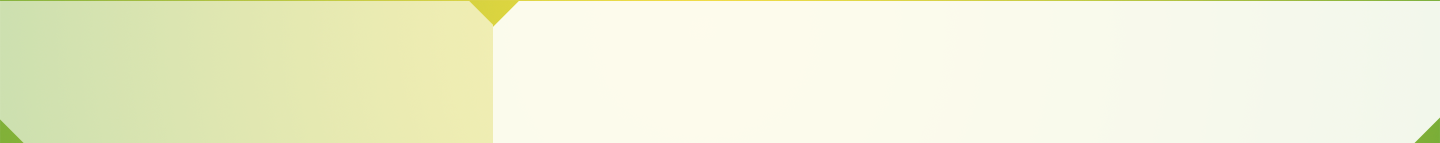 Сравнение
целых чисел
Правила сравнения целых чисел
Любое отрицательное число меньше нуля.
Например

-23 < 0
-1 < 0
0 > -104
0 > -5
-937 < 0
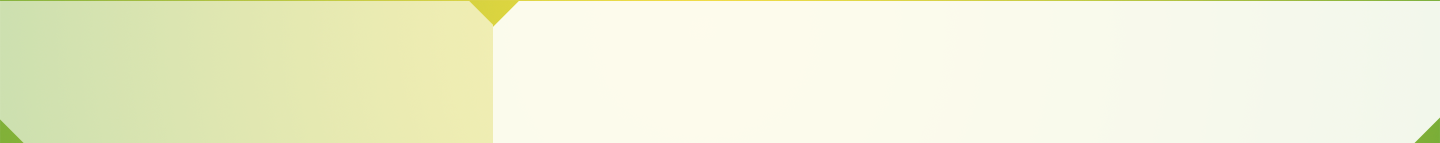 Сравнение
целых чисел
Правила сравнения целых чисел
Любое положительное число больше любого отрицательного.
Например

21 > -21
-3123 < 1
-10000 < 100
10 > -2
12 > -89
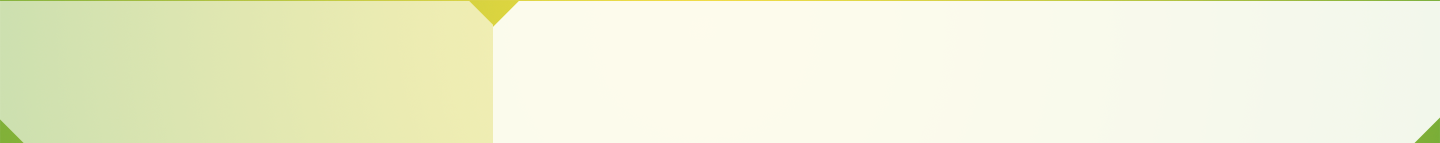 Сравнение
целых чисел
Правила сравнения целых чисел
Из двух отрицательных чисел больше то,
модуль которого меньше.
Например

-2 > -3
-17 < -6
-987 > -1002
-32 > -33
-9 < -5
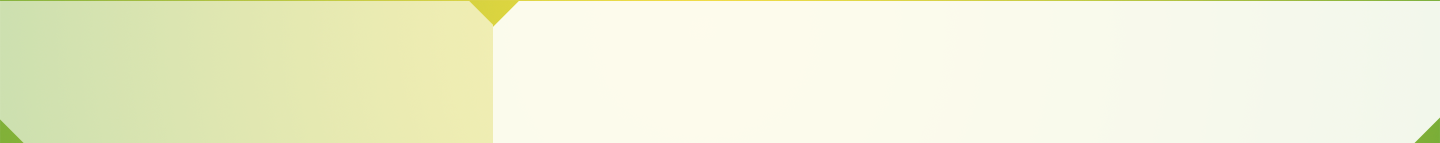 Делимость.
Свойства делимости
ПРОВЕРЬТЕ СЕБЯ
Сравнение
целых чисел
ПРОВЕРЬТЕ СЕБЯ
Выполните следующие задания:
Сравните целые числа:

-140 и 299; -400 и -65; -452 и 245;
412 и -337; -435 и -134; 435 и -386;
-27 и 429; -192 и 9; -226 и -145;
476 и -10; -396 и -475; -88 и 394;
-369 и 229; 47 и -306; 490 и 43;
-230 и 252; 242 и -478; 315 и -340;
387 и 207; 418 и -130; 106 и -322;
-138 и 338; 184 и -139; 365 и -73;
236 и 308; 69 и -34; 215 и -500;
-470 и -109; -498 и 219; 93 и -158;
57 и -20; 303 и -265; -472 и 111;
327 и -57; 169 и -478; -445 и 302.